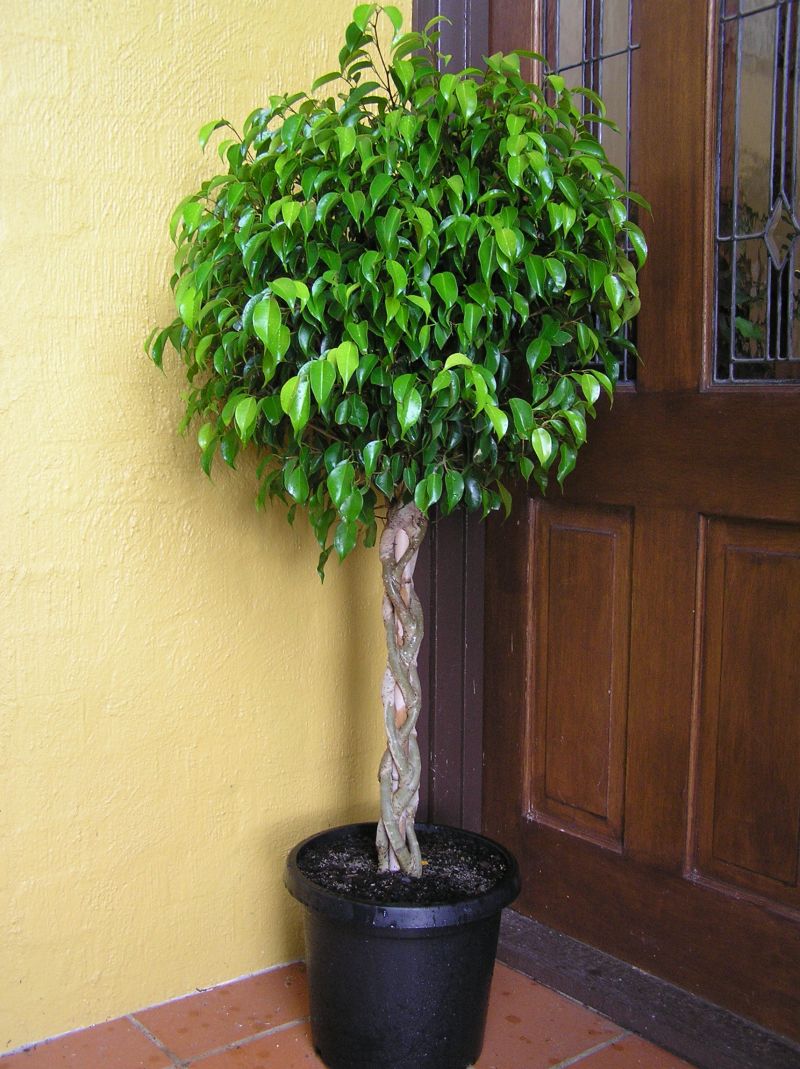 ORNAMENTALES

FICUS
INDUSTRIAL

ALGODÓN
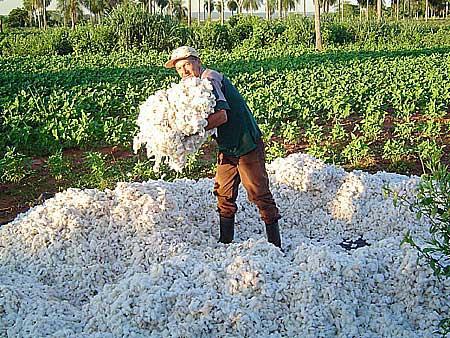 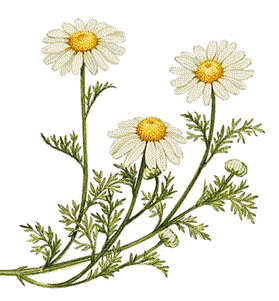 MEDICINAL

MANZANILLA